I Jornada de Trabajo sobre Delitos de Odio en la Comunidad Valenciana
Valencia, 20 y 21 de abril de 2016
Sistema de vigilancia de la violencia de odio en los hospitales. El proyecto SIVIVO
M. Ángeles Rodríguez Arenas 
Científica Titular de OPI
Escuela Nacional de Sanidad, ISCIII
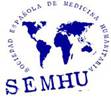 Guión
Violencia y violencia de odio
Situación actual de la violencia de odio
Violencia como problema de salud pública
Proyecto SIVIVO
Resultados esperados
¿Qué es la violencia?
“El uso deliberado de la fuerza física o el poder, ya sea en grado de amenaza o efectivo, contra uno mismo, otra persona o un grupo o comunidad, que cause o tenga muchas probabilidades de causar lesiones, muerte, daños psicológicos, trastornos del desarrollo o privaciones” (OMS, 1996)

Violencia de odio
Sus víctimas son seleccionadas por su conexión o pertenencia, real o supuesta, a un grupo que comparte una característica: sexo, origen, idioma, color, religión, edad, discapacidad, orientación sexual, identidad de género, pobreza u otros factores.
OMS
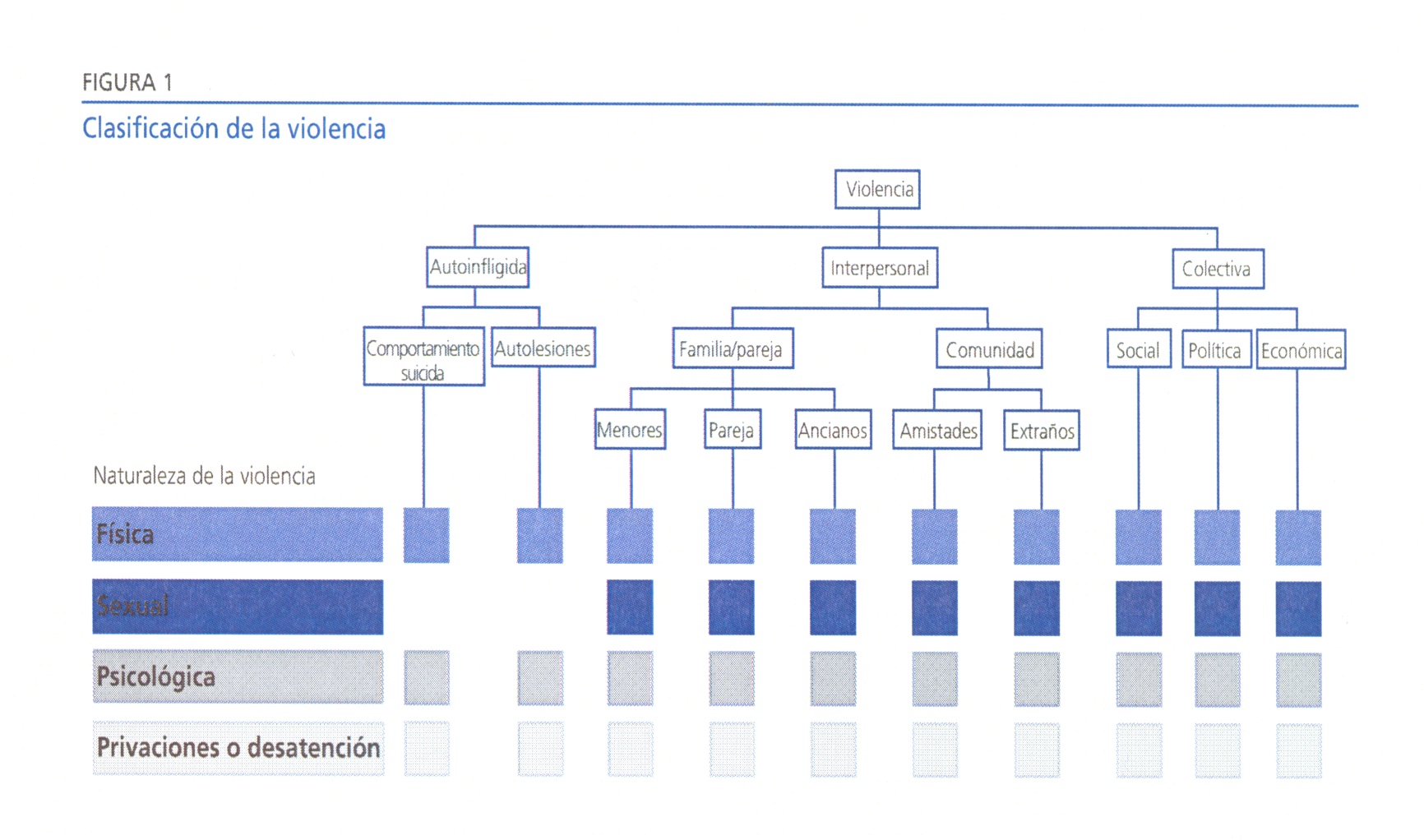 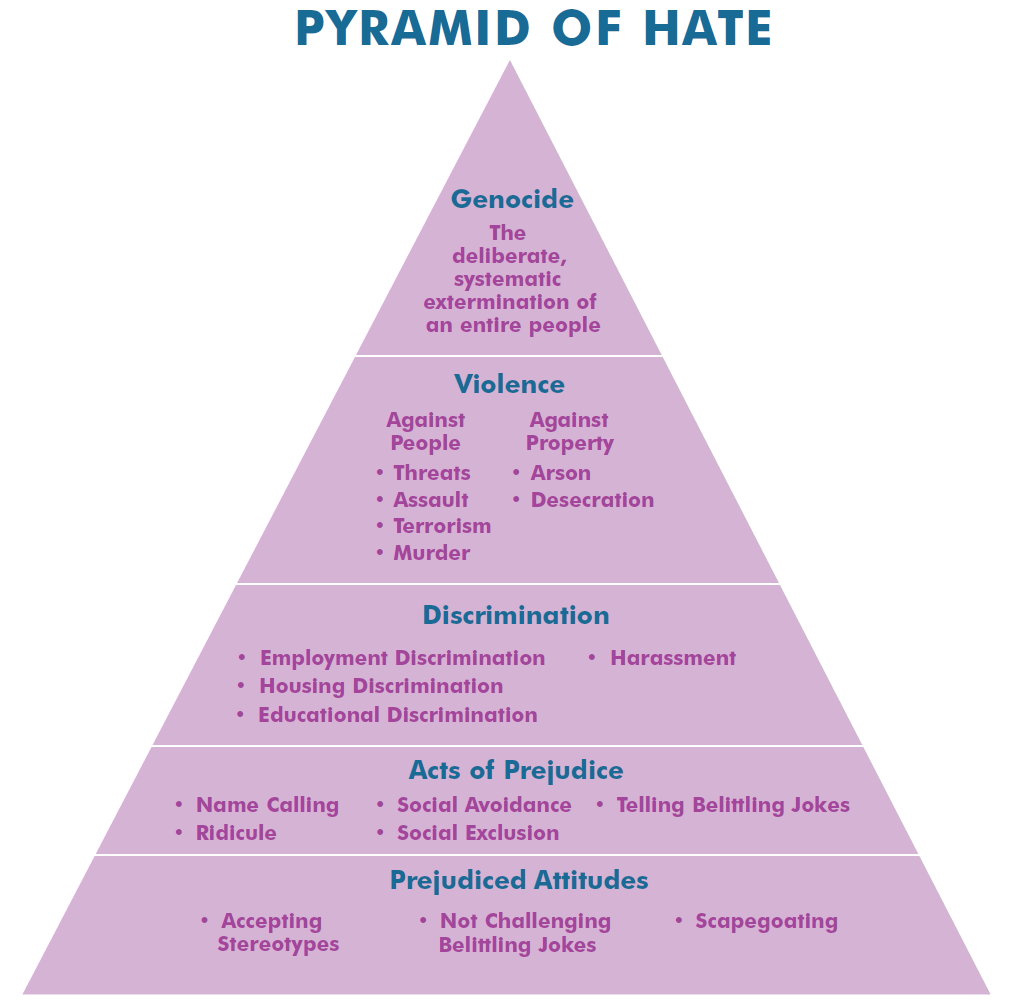 Deliberada y sistemática exterminación 
de todo un pueblo
Contra las personas
Amenazas
Asaltos
Terrorismo
Asesinatos
Contra la propiedad
Incendios provocados
Profanaciones
Empleo
Vivienda
Educación
Acoso
Insultos
Ridículo
Rechazo
Exclusión social
Hacer chistes denigrantes
No rechazar chistes denigrantes
Utilización como chivo expiatorio
Aceptación de estereotipos
Situación actual en nuestro contexto
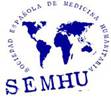 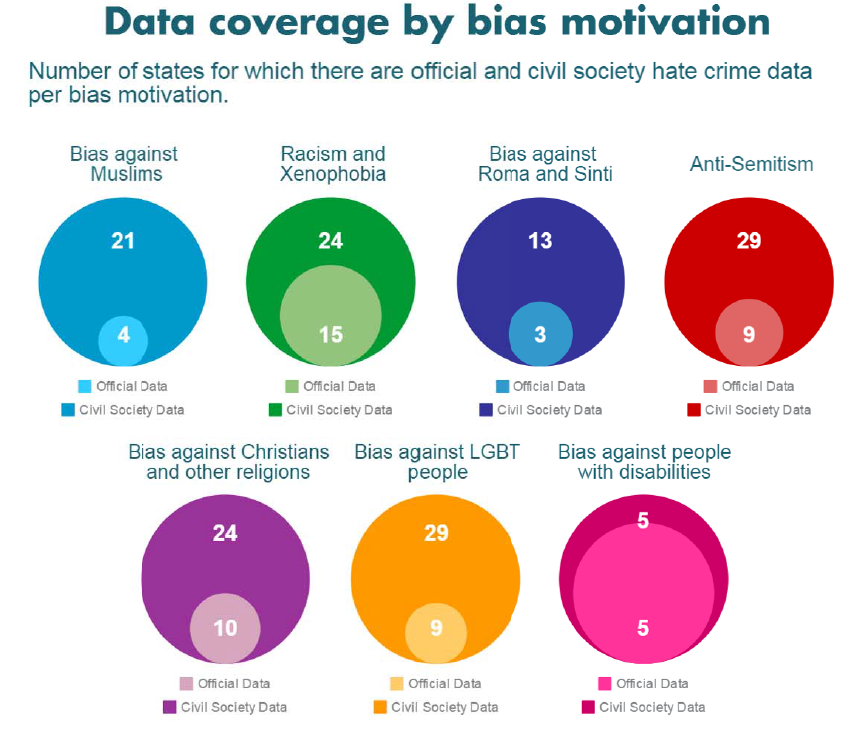 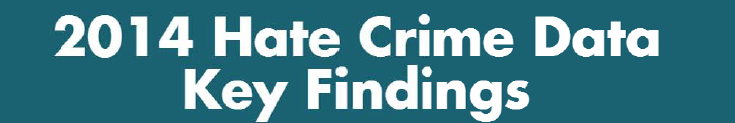 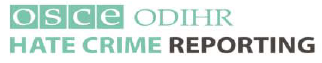 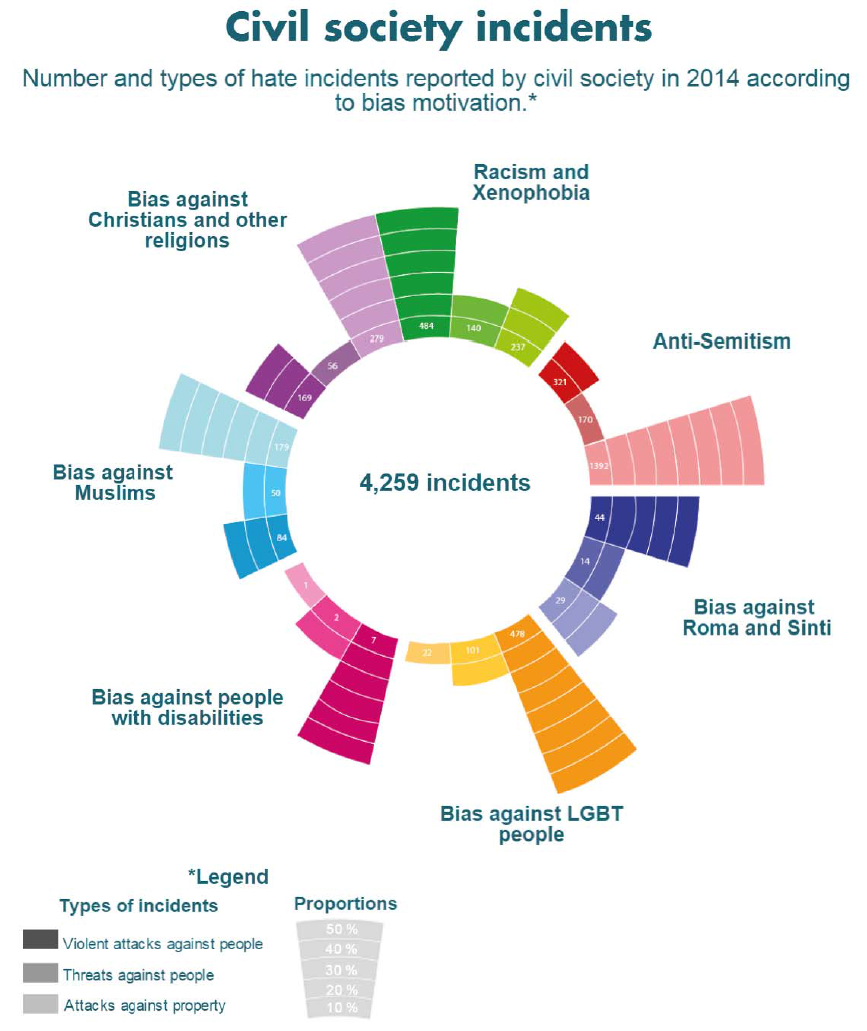 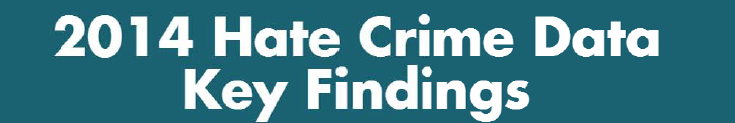 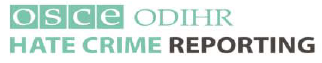 Elaboración propia a partir de datos de OSCE 2009-2013 y Ministerio del Interior, España, 2015
La violencia de odio como problema de salud pública
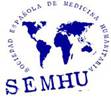 Magnitud
Gravedad
Impacto en los 
servicios sanitarios
Violencia como problema de Salud Pública
Modelo del esquema de la Comisión para Reducir Desigualdades en Salud en España, 2010
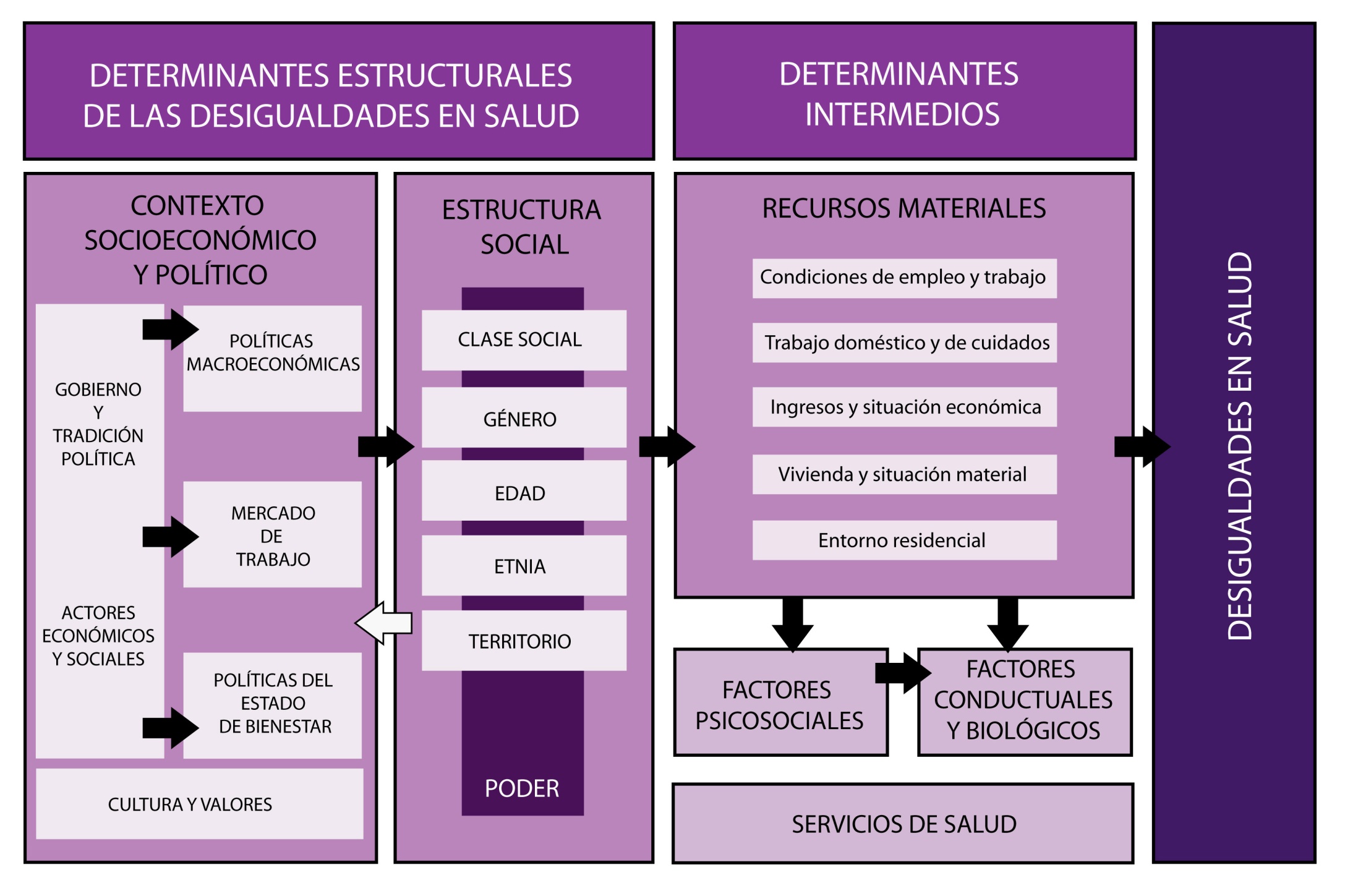 Consecuencias frecuentes para la salud de la violencia
Consecuencias frecuentes para la salud de la violencia
Para prevenir la Violencia de Odio y responder a ella, 
se requiere la colaboración de muchos sectores de la sociedad
Funciones del SECTOR SALUD en la lucha contra la Violencia de Odio
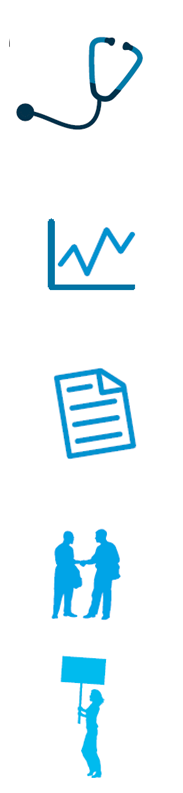 OFRECER servicios de salud integrales a quienes sobreviven a la violencia
REUNIR DATOS sobre la prevalencia, los factores de riesgo y protección y las repercusiones sanitarias
FUNDAMENTAR LAS POLÍTICAS orientadas a hacer frente a la violencia
PREVENIR LA VIOLENCIA fomentando y dando a conocer los programas de prevención
PROMOVER el reconocimiento de la violencia de odio como un problema de salud pública
SISTEMA DE VIGILANCIA DE VIOLENCIA DE ODIOProyecto SIVIVO
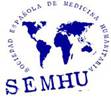 NO VIGILANCIA 
DE VIOLENCIA
 DE ODIO
FALTA DE APOYO
 INSTITUCIONAL
VACÍO 
LEGISLATIVO
NULA CAPACIDAD 
DE DETECCIÓN
DESOIMIENTO DE
 LAS 
ORGANIZACIONES 
CIVILES
LEGISLACIÓN 
NO RENOVADA
DESCONOCIMIENTO
FALTA DE 
HERRAMIENTAS
ADECUADAS
VIGILANCIA 
DE VIOLENCIA
 DE ODIO
FALTA DE APOYO
 INSTITUCIONAL
VACÍO 
LEGISLATIVO
MEJORA 
DE LA 
CAPACIDAD 
DE DETECCIÓN
DESOIMIENTO DE
 LAS 
ORGANIZACIONES 
CIVILES
LEGISLACIÓN 
NO RENOVADA
CONOCIMIENTO
EXISTENCIA
HERRAMIENTAS
ADECUADAS
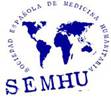 2011
Objetivos del proyecto
Cuantificar y tipificar los casos de violencia de odio atendidos en un hospital de tercer nivel de Madrid. 
Mejorar el conocimiento y la visibilidad sobre la violencia de odio en España. 
Arrojar nuevas hipótesis y espacios de intervención para la prevención de la violencia de odio en España.
Metodología
Implantación de un “Sistema de Vigilancia” de Violencia de Odio (SIVIVO) en el Servicio de Urgencias del Hospital Universitario La Paz.
Periodo de estudio: 3 años.
Población de estudio: todas las personas atendidas en el Servicio de Urgencias del HULP con diagnóstico de agresión.
Ejes de trabajo
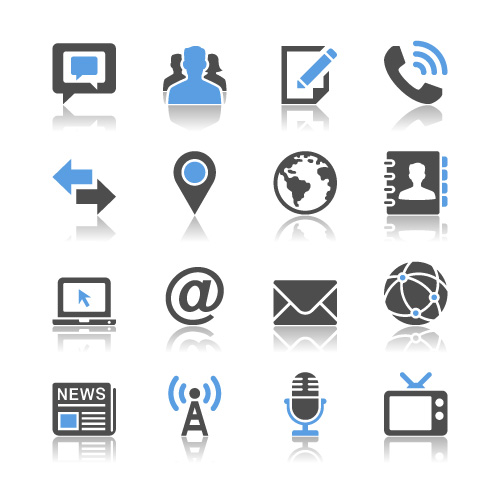 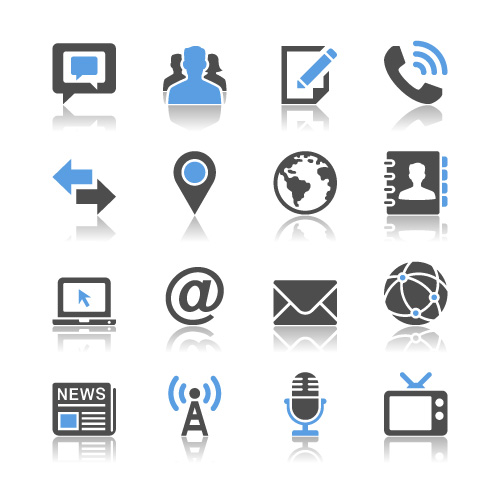 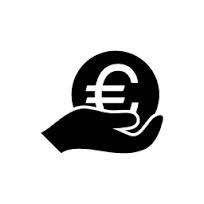 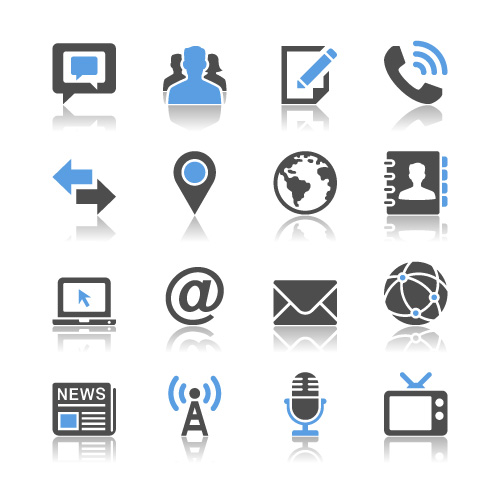 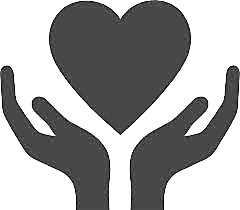 Búsqueda de financiación, apoyo y colaboración.
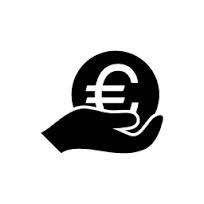 Acción Estratégica en Salud, 2013.

Estudio aprobado por el Comité de Ética e Investigación del Hospital Universitario La Paz.
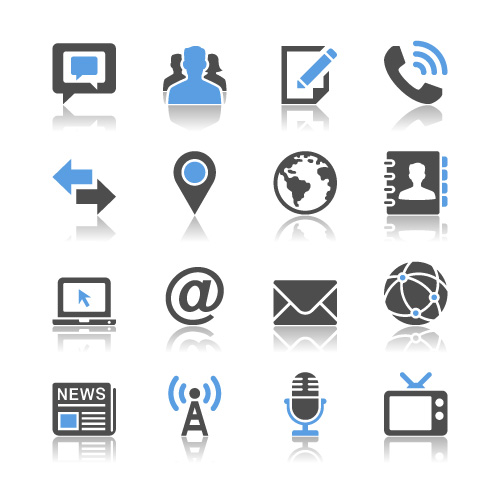 Formación y Sensibilización
Sesiones hospitalarias.
Sesiones para personal del salud.
Sesiones para servicios sociales (públicos y sociedad civil).
Formación continuada (1 curso).
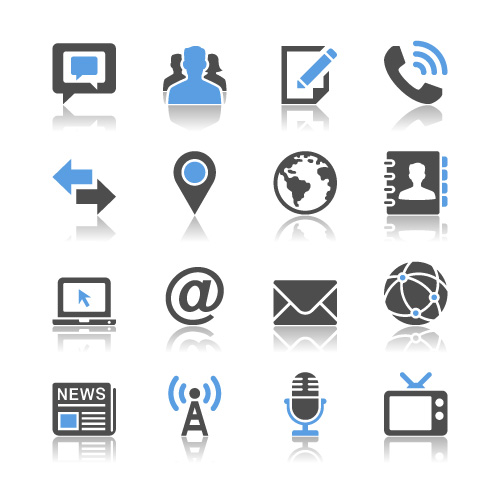 Herramientas
Cuestionario de detección.
Protocolo de actuación.
Guía de recursos.
Partes de lesiones por agresión.
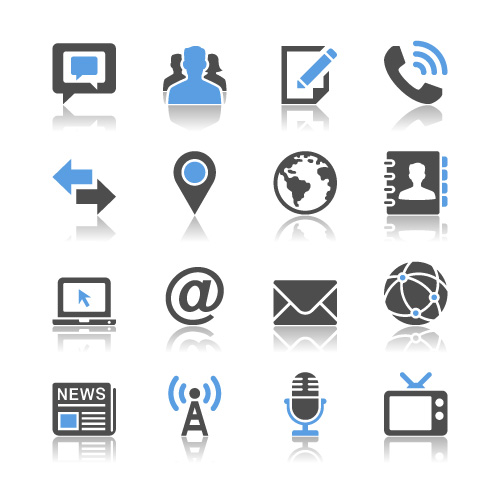 Herramienta de detección
Cuestionario de detección: 38 preguntas
Información y consentimiento (2)
Información socioeconómica (7)
Datos clínico-asistenciales (13)
Datos del incidente (9)
Evidencia de odio (4)
Observaciones (4)
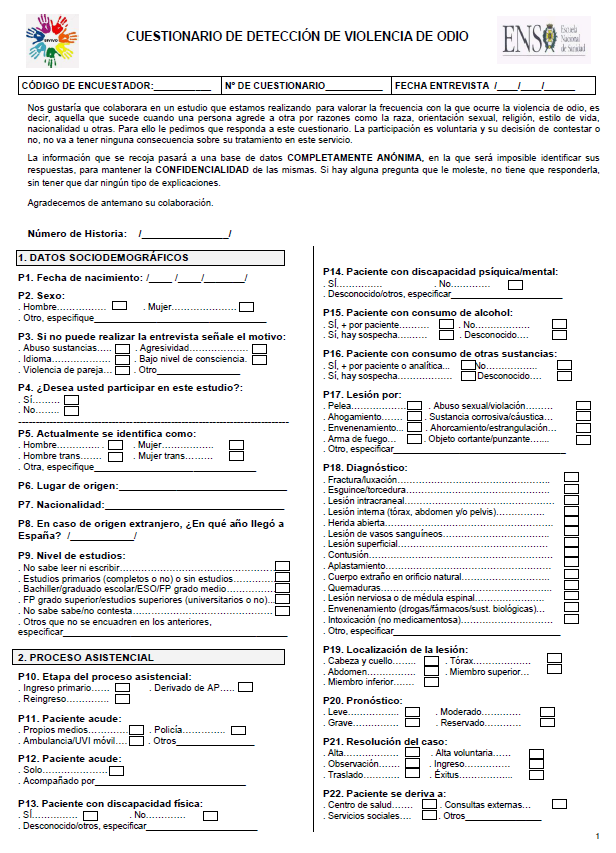 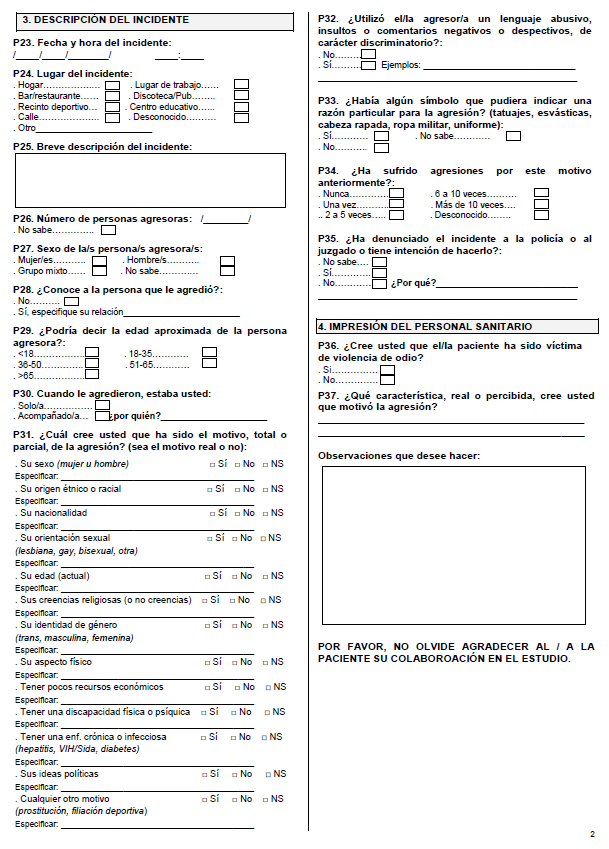 Mejora de la asistencia
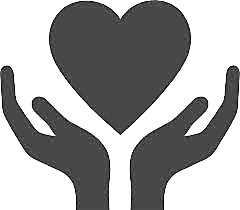 Elaboración y aplicación de protocolos y procedimientos de atención específica.

Garantizar continuidad de cuidados.
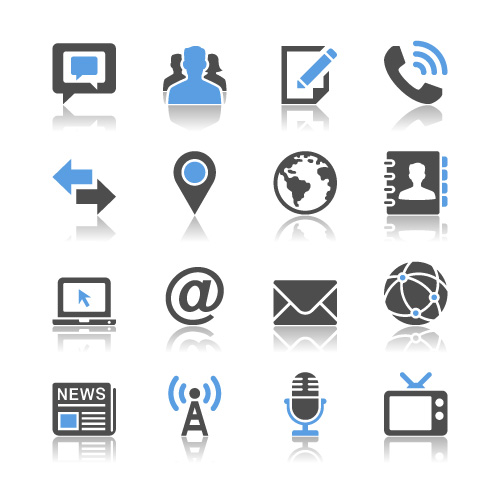 Difusión del proyecto y resultados.
Presentación del proyecto en el ámbito sanitario.

Reuniones con instituciones y entidades clave.

Comunicaciones científicas en congresos.
Resultados preliminares
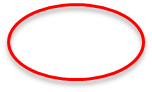 Resultados preliminares
Resultados preliminares
Resultados preliminares
Resultados preliminares
Estudio de calidad de los partes de lesiones
Estudio de calidad de los partes de lesiones y 
documentos anexos en los casos de agresiones. HULP, 2015
Resultados esperados
Personal sanitario formado y sensibilizado frente a la discriminación y la violencia de odio.
Propuesta de un Sistema de Vigilancia de Violencia de Odio sistemático y sostenible.
Propuesta de un parte de lesiones específico para la violencia de odio.
Propuesta de un protocolo de detección y atención sanitaria a sobrevivientes de violencia de odio
Publicaciones y comunicaciones científicas y aumento de la evidencia.
Aportados puntos de confluencia para la coordinación entre todos los sectores implicados, instituciones públicas y sociedad civil
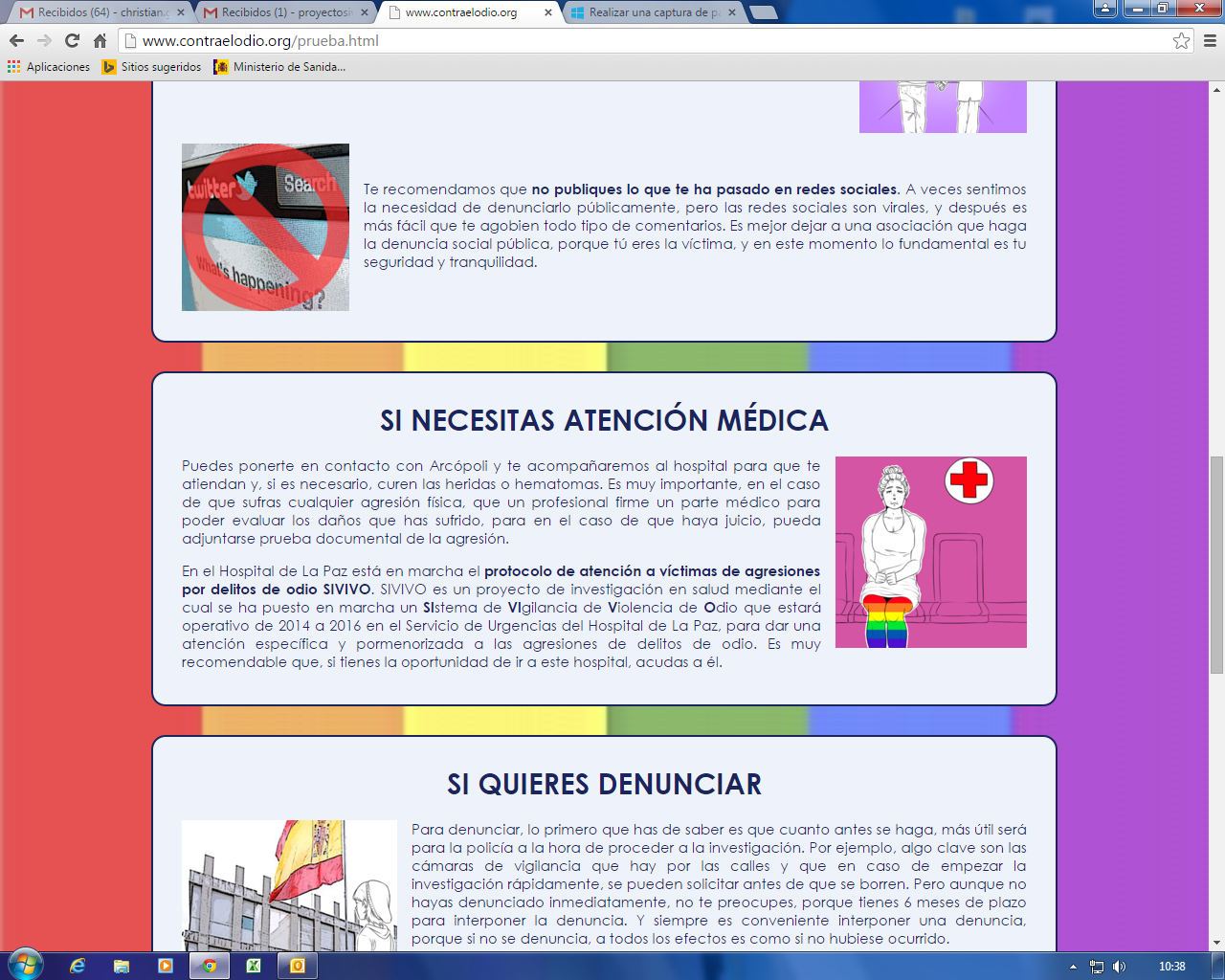 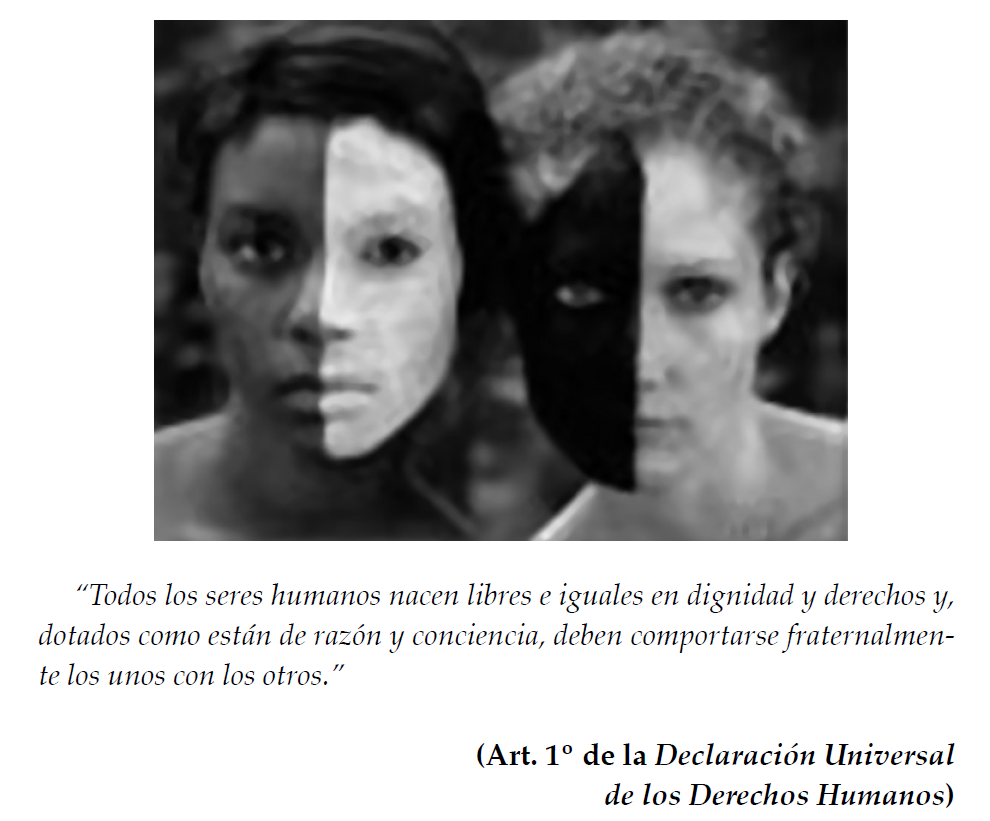 Fuente: Movimiento contra la intolerancia
M. Ángeles Rodríguez Arenas: mara@isciii.es
proyectosivivo@gmail.com
http://proyectosivivo.blogspot.com.es/
      @proyectosivivo
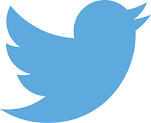 43